２かい　まんたんに　しよう

 ３かい　みずを　おとそう
ぎゅうにゅうパックを　あらおう
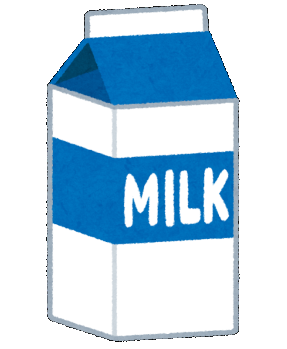